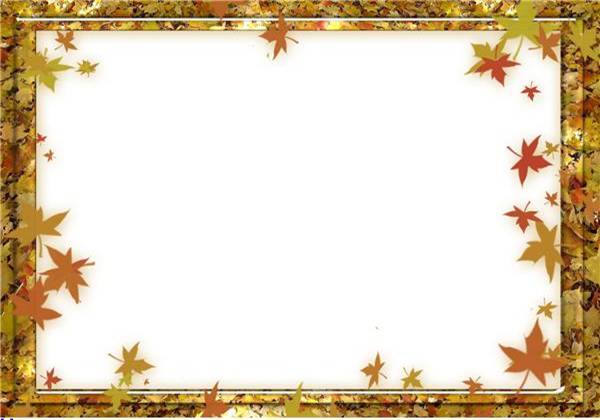 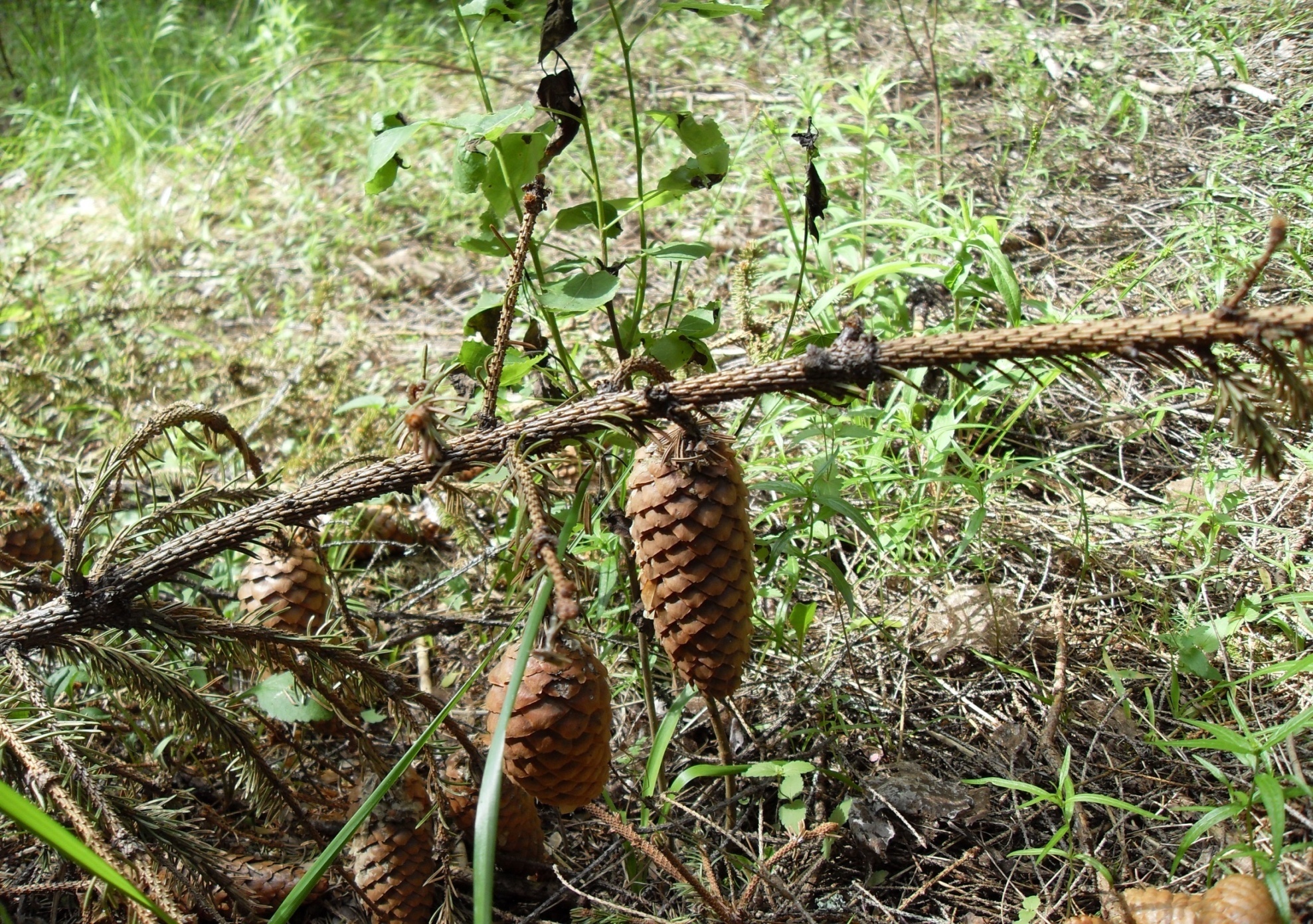 Корзина с
еловыми
шишками
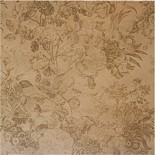 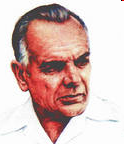 Константин 
Георгиевич 
Паустовский
(1892-1968)
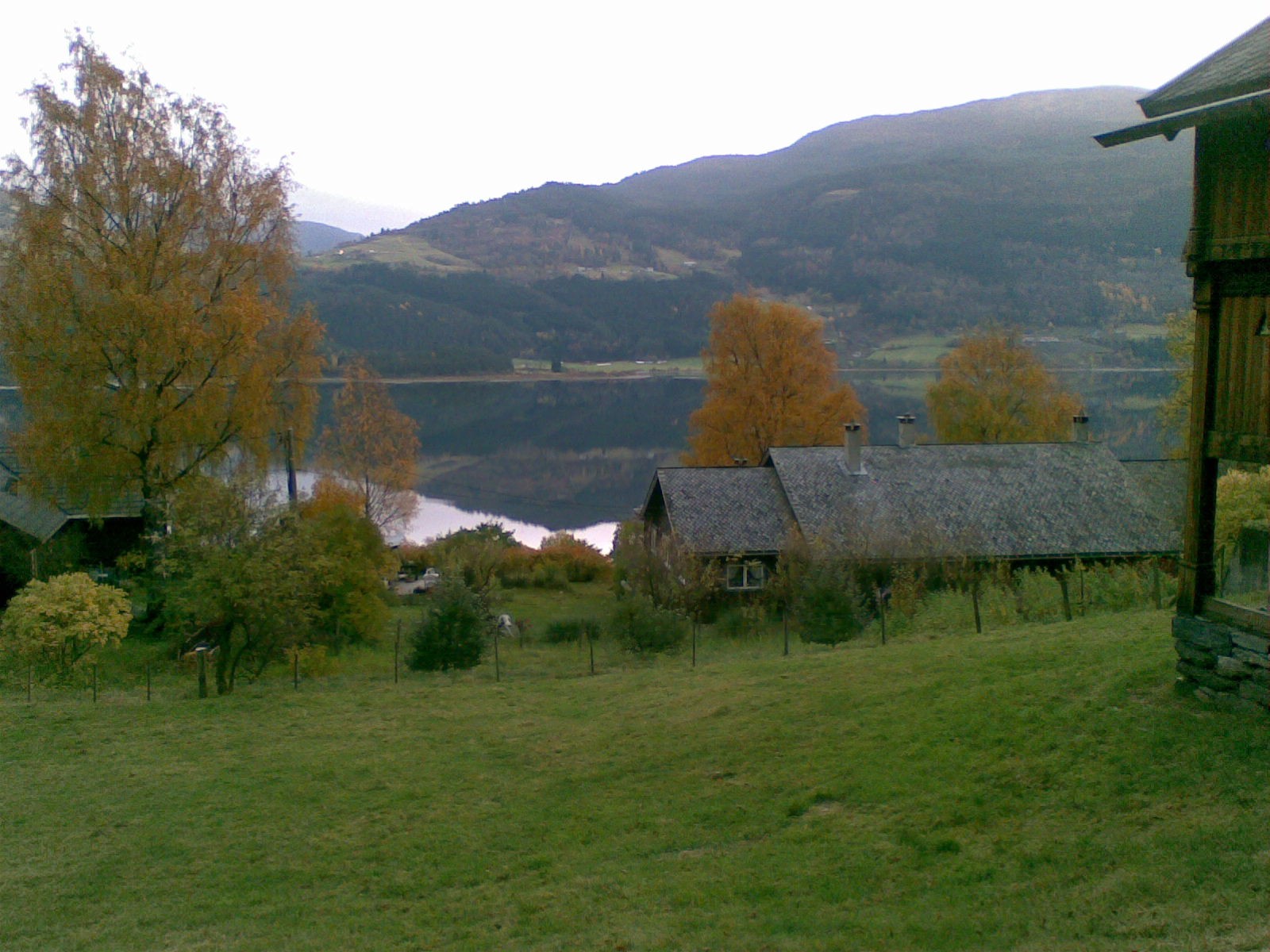 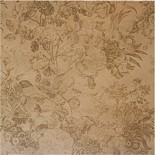 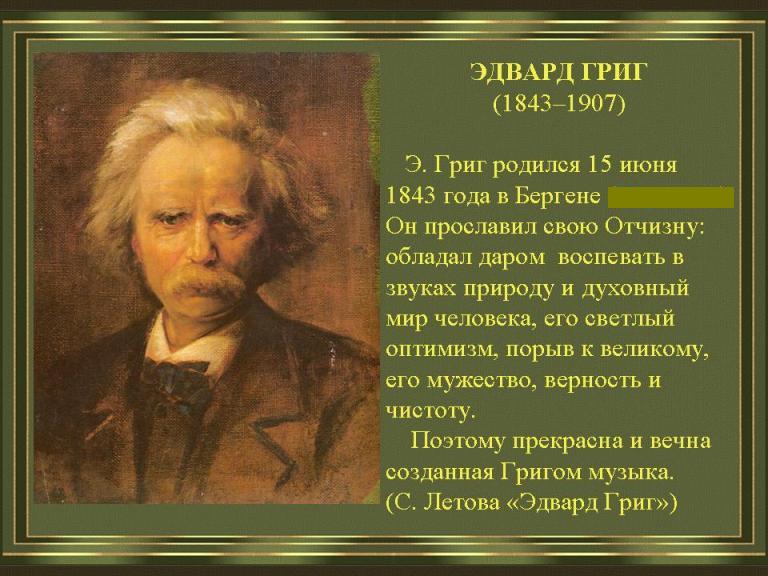 Э. Григ родился в Норвегии в г. Бергене. С 6 лет мальчик начал учиться игре на фортепиано у своей матери – талантливой пианистки. Она познакомила сына с произведениями Моцарта, Шопена. Игру Эдварда услышал однажды знаменитый скрипач и посоветовал отправить учиться в Германию. Через 4 года он успешно окончил консерваторию. Вскоре имя его стало известно всему миру. В его музыке оживают легенды и сказки, образы жизни народа Норвегии
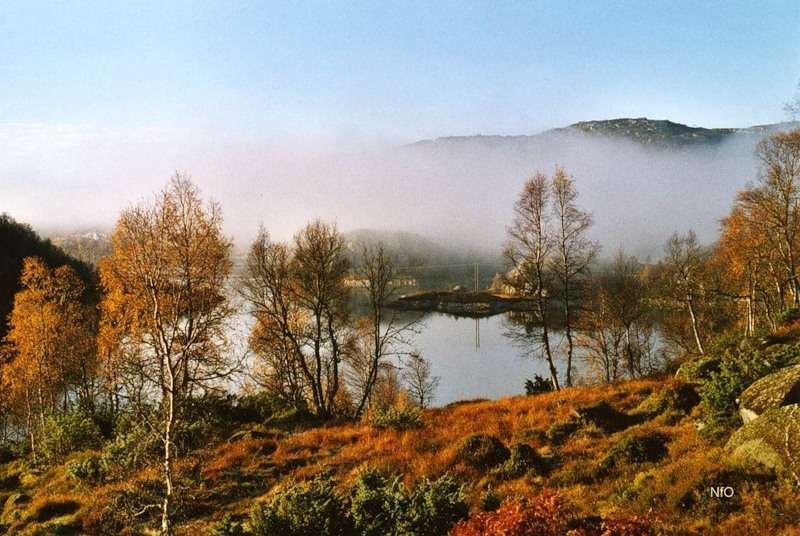 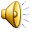 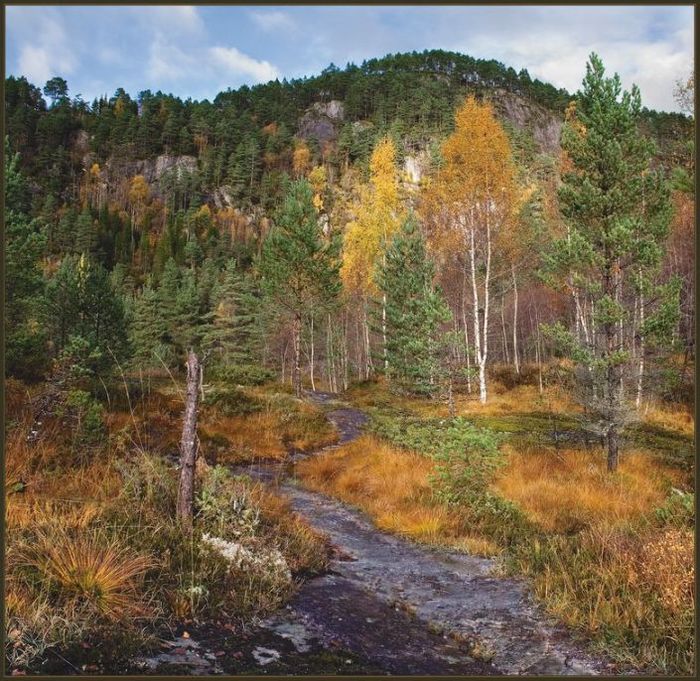 Дрожащие осиновые листья
Весёлое эхо
Грибной воздух
Золото  и медь
Шелест листьев
Зелёные пряди мха
Горные леса
Шум прибоя
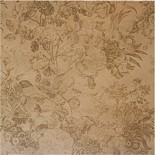 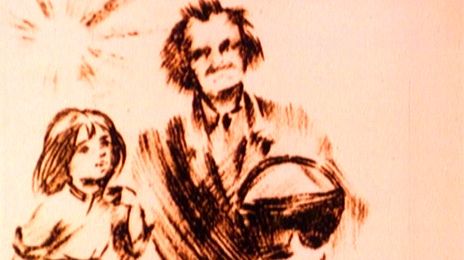 Зеленоватые зрачки
Сияющие глаза
Маленькая девочка
Как нежный ветер и раннее утро
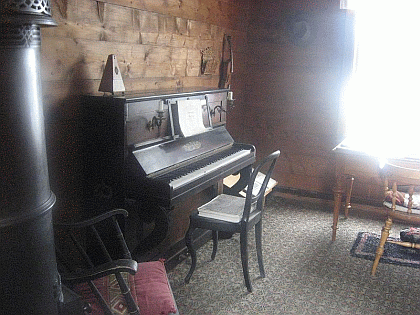 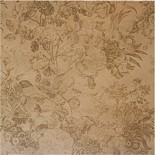 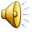 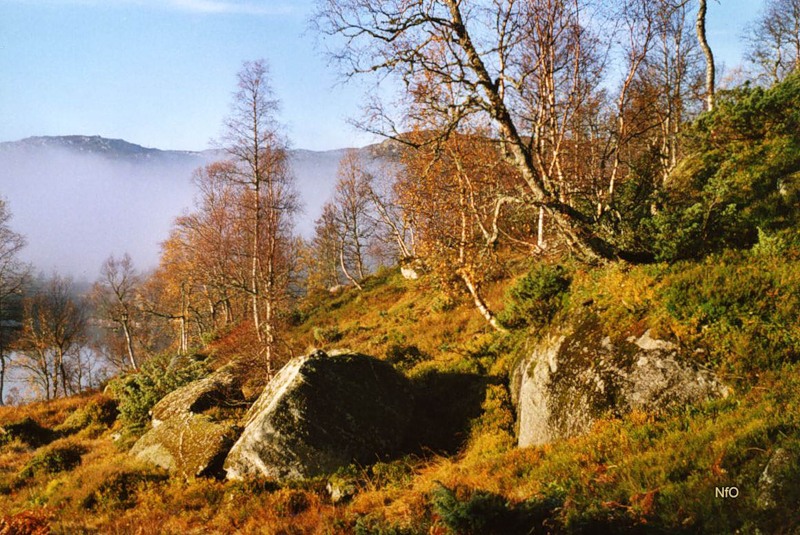 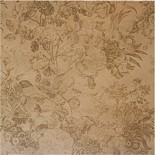 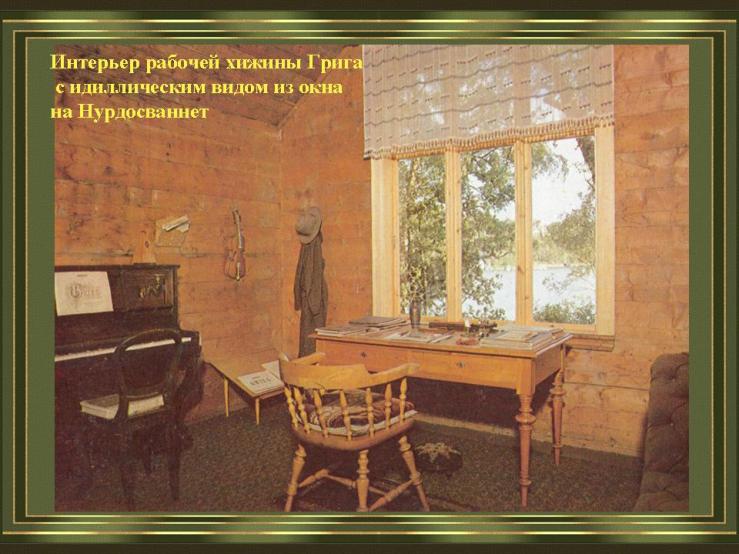 Видео
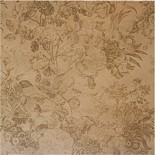 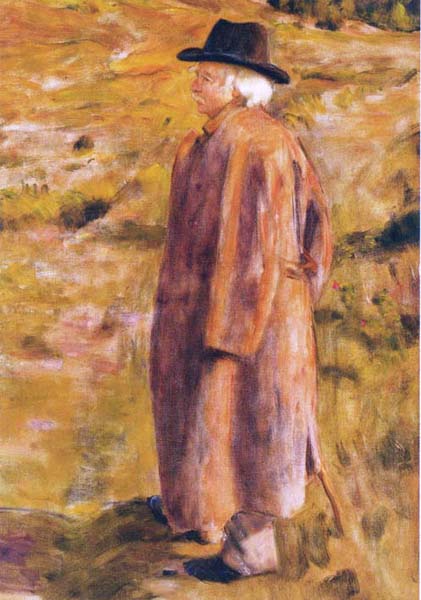 Что сделало его бессмертным?